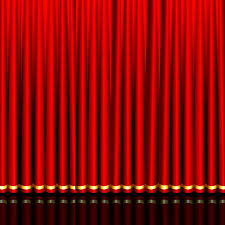 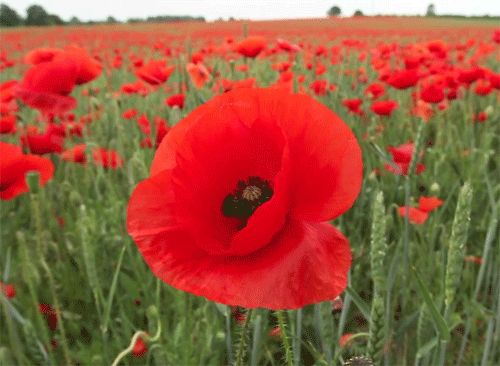 শুভেচ্ছা
ও
অভিনন্দন
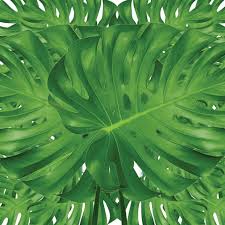 তোমরা সবাই কেমন আছো ?
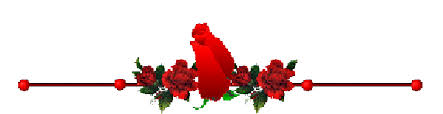 তাছলিমা আক্তার 
প্রধান শিক্ষক
রাংগাঝিরি মোঃ ইউনুছ চৌঃ সঃপ্রাঃবিঃ
লামা , বান্দরবান ।
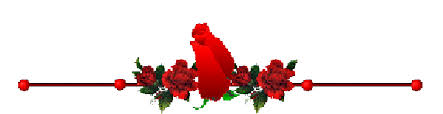 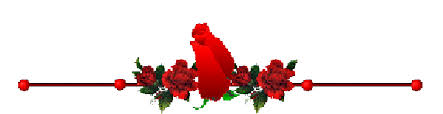 শ্রেনিঃ প্রথম 
 বিষয়ঃ বাংলা
পাঠঃ ১৬  
পাঠ্যাংশঃ ক ~~ঙ
পিরিয়ডঃ১  
পৃষ্ঠাঃ ১৫  
সময়ঃ৪০ মিনিট  
তারিখঃ০২ /০৪/২০২০ইং
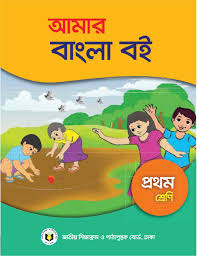 শিখন ফলঃ 
শোনা
১.১.৩      বাক্য ও শব্দে ব্যবহৃত বাংলা বর্ণমালার  ধ্বনি মনোযোগসহকারে
              শুনবে ও মনে রাখবে । 
১.২.১       কারচিহ্নহীন   শব্দ   মনোযোগসহকারে   শুনবে   ও   মনে   রাখবে । 
১.২.২      কারছিহ্নযুক্ত শব্দ     মনোযোগসহকারে শুনবে ও মনে রাখবে । 
১.২.৩      কারচিহ্ন হীন ও কারচিহ্নযুক্ত শব্দ দিয়ে তৈরি বাক্য শুনবে । 
১.৩.১     নির্দেশনা ও অনুরোশ শুনে পালন করবে । 
১.৩.২     প্রশ্ন শুনে বুঝতে পারবে । 
বলা
১.১.১       বাক্য ও শব্দে ব্যবহৃত বাংলা বর্ণমালা ধ্বনি স্পষ্ট শুদ্ধভাবে বলতে পারবে । 
১.২.১       কারচিহ্নহীন শব্দ স্পষ্টভাবে বলতে পারবে । 
১.২.২      কারচিহ্নযুক্ত শব্দ স্পষ্টভাবে বলতে পারবে । 
১.৩.১     অনুরোধ করতে পারবে । 
১.৩.২    প্রশ্ন করতে ও উত্তর বলতে পারবে ।
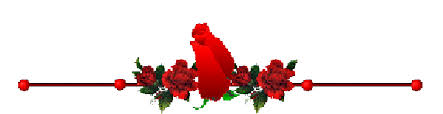 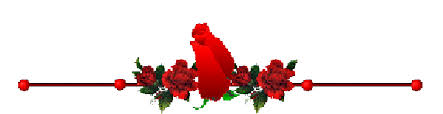 চলো সবাই ভিডিও দেখি
https://www.youtube.com/watch?v=uN5eLCm0ykA
আজকের
 পাঠ
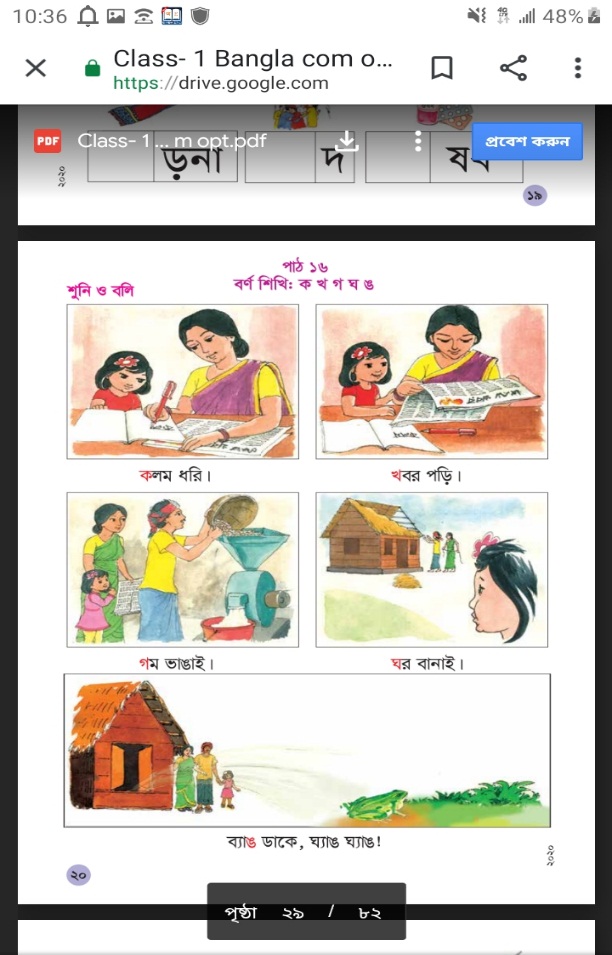 গ
ঘ
ক
ঙ
খ
কলম
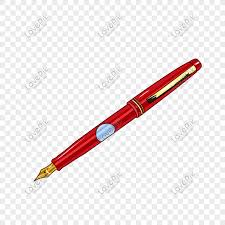 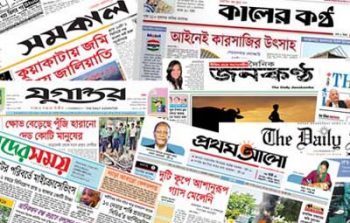 খবর
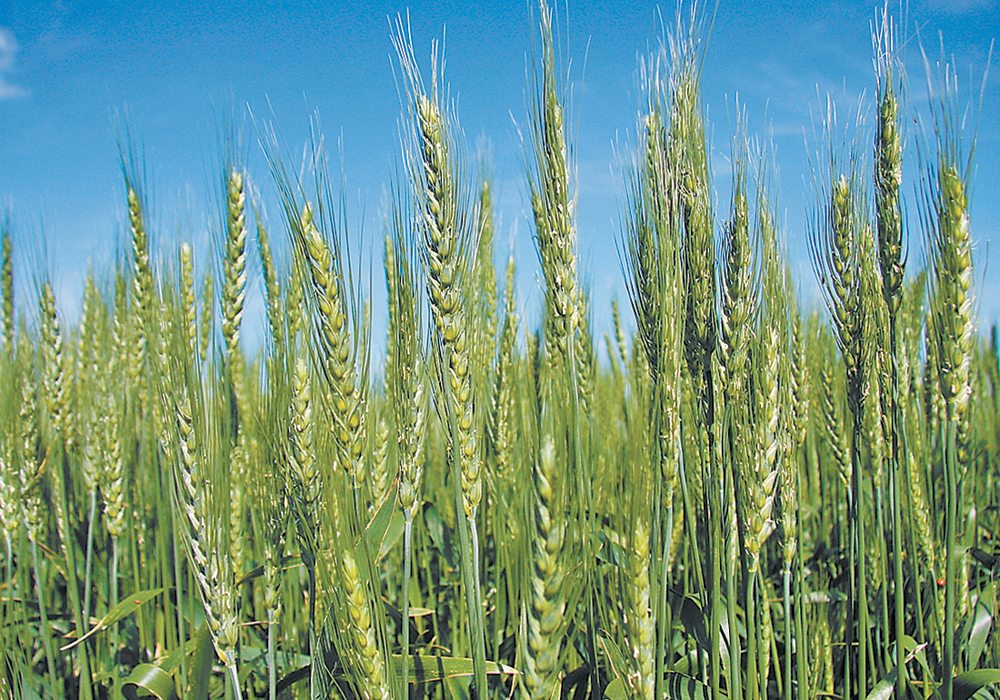 গম
ঘর
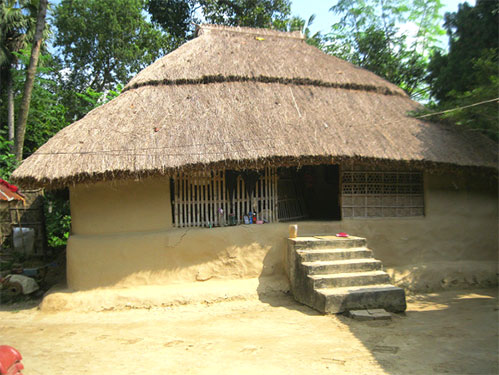 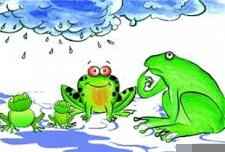 ব্যাঙ
গল্প 
মায়ের কাছে পড়তে বসেছে ইশিতা । মায়ের কাছে পড়তে তার খুব ভালো লাগে । মাকে একটু বেশি সময় কাছে পাওয়া যায় । মা বললেন, আগে পড় তারপর লেখ । এসো ‘কলম ধরি’ । মা কলমটা ডান হাতে ধরে লেখা শুরু করলেন । ইশিতা দেখল মায়ের হাতের লেখা কত সুন্দর । লেখা শেষ হলে পরে মা বললেন, চল  ‘খবর পড়ি’ ।  ইশিতার তো আরও মজা । তার মানে আরও কিছুক্ষন মায়ের কাছে থাকা যাবে । হঠাৎ  সে জানালা দিয়ে তাকিয়ে দেখে বেনু খালা যেন কাকে কী বলছে । কী করছ বেনু খালা ? দৌড়ে গেল সে । ‘গম ভাঙ্গাই’ বলল বেনু খালা । একটু পর দেখল ঘরের চালে যে খড় দিচ্ছে তার সাথে বেনু খালা কথা বলছে । ইশিতাকে দেখে বলল , ‘ঘর বানাই’ ।  এমন সময় ঘরের ভিতর থেকে এক ব্যাঙ ছিটকে বেরিয়ে এল । ইশিতা বলে উঠল ‘ ব্যাঙ ডাকে ঘ্যাঙ ঘ্যাঙ ‘ ।
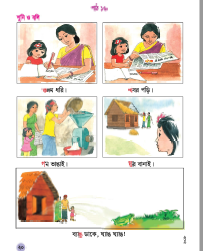 বইয়ের সাথে সংযোগ
আজ আমরা 
 “বাংলা বইয়ের
 ২০ নং পৃষ্ঠা 
পড়বো ”।
[Speaker Notes: শিক্ষার্থীর সরব পাঠ]
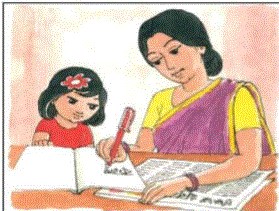 কলম ধরি ।
কলম
ক
খবর পড়ি ।
খবর
খ
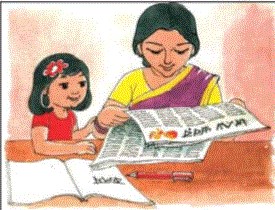 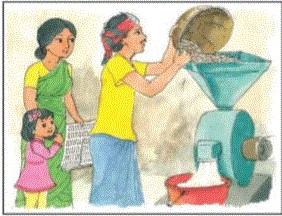 গম ভাঙাই ।
গম 
গ
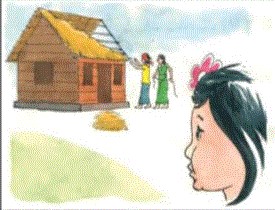 ঘর বানাই । 
ঘর 
ঘ
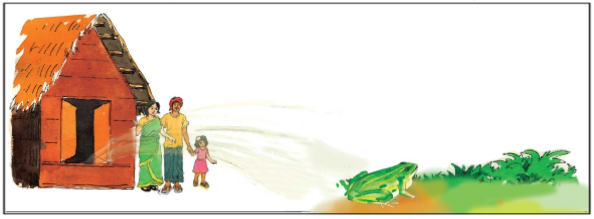 ব্যাঙ ডাকে ,ঘ্যাঙ ঘ্যাঙ ।
ব্যাঙ       ঙ
আমি শব্দগুলো ভেঙে ভেঙে উচ্চারণ করব,
 তোমরা আমার সাথে উচ্চারণ করবে ।
কলম
ক-ল-ম
ক
খবর
খ
খ-ব-র
গম
গ
গ-ম
ঘ
ঘর
ঘ-র
ঙ
ব্যা-ঙ
ব্যাঙ
পড়ি
দলীয় কাজ
পারগ শিশুর নেতৃতে শিক্ষার্থীদের দলে বসতে বলব এবং ছবি ও ছবির গল্প নিয়ে আলোচনা করতে এবং বর্ণ পড়তে বলব।
জোড়ায় কাজ
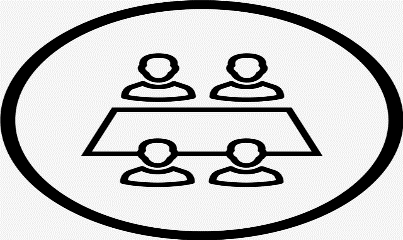 শিক্ষার্থীরা ক, খ ,গ ,ঘ , ঙ বর্ণগুলো 
একে অপরকে বলবে।
মূল্যায়ন
এলোমেলো বর্ণ গুলো বলো ।
গ, ক, ঙ, ঘ, খ
বর্ণের সাথে দাগ টেনে ছবির মিল কর
খ
ঙ
গ
ক
ঘ
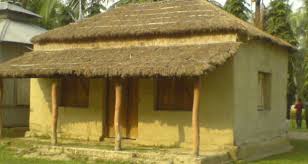 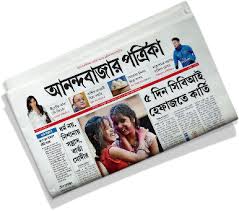 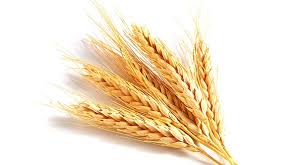 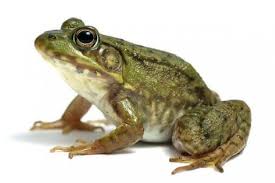 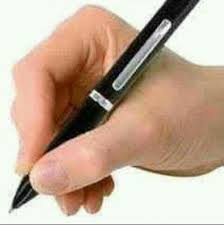 One day one word
কলম
লেখার উপকরণ
নিরাময়মূলক ব্যবস্থা
পারগ শিশুদের সহযোগিতায় দুর্বল শিক্ষার্থীদের পাঠ বুঝতে সাহায্য করব। প্রয়োজনে নিজে সহযোগিতা করব।
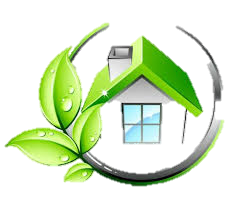 পরিকল্পিত কাজ
আগামীকাল  ক থেকে ঙ বর্ণ গুলো খাতায় এক পৃষ্ঠা লিখে আনবে ।
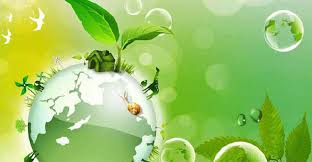 ধন্যবাদ